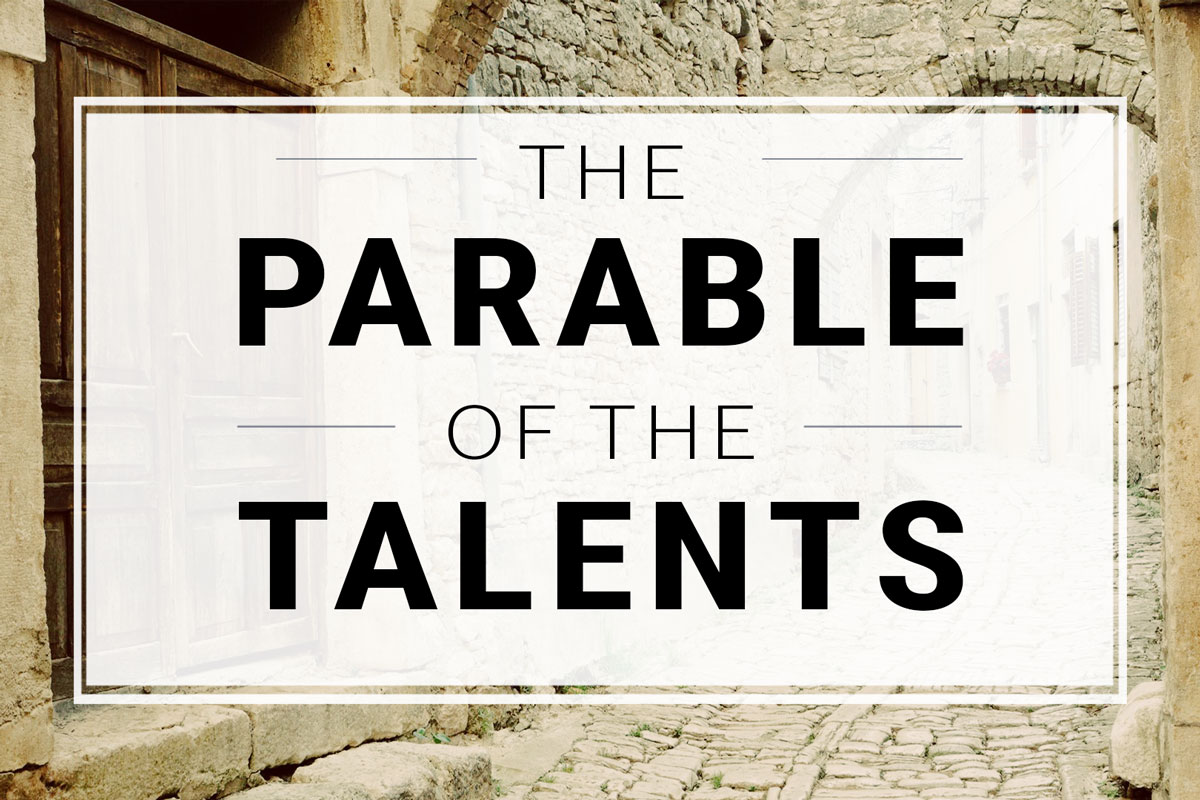 Matthew 25:14-30
The Lesson Plan
Read the parable.
Observe a few things from the text of the parable.
Discuss five lessons we can learn from this parable.
Observations from the Text
This parable illustrates how Christ will deal with “his own servants” (v. 14), so this is for “us.”
And the “servant” analogy fits perfectly.
“You are not your own…you were bought at a price“ (1 Cor. 6:19-20).
Observations from the Text
“Talents,” as used here by Jesus, refers to varying sums of money (see v. 27), but certainly can represent other gifts given to us by the Lord.
“To each according to his ability” (v. 15), so these servants had varying levels of ability, too.
None of these servants received a little bit. One talent was equivalent to 6000 denarii (one denarii was considered a day’s wage).
Observations from the Text
Each servant did recognize what v. 15 says, that these talents did come from their lord (20, 22, 25).
“You delivered to me…” (vv. 20, 22).
“Hid YOUR talent…you have what is YOURS” (v. 25).
Observations from the Text
Verses 24-27.
We’ll talk more about this a few minutes, but it does NOT appear the lord agrees with this servant’s assessment, i.e., that he is “hard.”
He simply meets him with his own argument and says that if that’s the way you see me, why didn’t you at least deposit my money in the bank? Should have been MORE diligent, not LESS.
Observations from the Text
Verse 26.
We need to broaden our understanding of what makes one “wicked.”
Are we ready to admit that sins of omission should be considered wicked? That neglect is wickedness just like immorality is?
Lessons from this Parable (#1)
After His death, burial, and resurrection, Jesus did return to heaven (“far country”—v. 14), but He is coming back, and at that time He will “settle accounts” (v. 19).
Will we enter into the joy of our Lord (21, 23), or will we be cast into outer darkness (30)?
“How are we using God’s golden moments, shall we reap glory, or shall we reap tears?”
Lessons from this Parable (#2)
Obviously, it’s the profitable servants—those “faithful over a few things” who enter into joy, but this reward includes being “ruler over many things” (21, 23).
We know how that works on an earthly plane.
The spiritual application? Revelation 3:21; 22:5.
[Speaker Notes: Earthly plane—how people like Joseph, Daniel, Shadrach, Meshach, and Abed-Nego were promoted.]
Lessons from this Parable (#3)
This reward is very much attainable, because the Lord is NOT hard—not too difficult to please, not unreasonable in His demands.
The right view of his lord? (24-27).
“It is accepted according to what one has, and not according to what one does not have” (2 Cor. 8:12).
Parable of the Sower: 30, 60, 100.
Is perfection required?
Lessons from this Parable (#4)
What are we DOING with what the Lord has given us? Have we been good stewards of what the Lord has entrusted to us? (1 Cor. 4:2).
Romans 12:3-8; 1 Peter 4:10-11.
With our money/possessions, abilities, time/opportunities?
[Speaker Notes: Illustrations: Laura sending cards, John Henderson teaching class.
Will the Lord be pleased if we use our homes only for ourselves?]
Lessons from this Parable (#5)
What happens when we make the most of what God gives us? He gives us more opportunities to do the same!
Verses 28-29.
2 Cor. 9:8, 10-11.
Think about how God worked providentially through men like Daniel, Ezra, Nehemiah.
[Speaker Notes: Squander one’s opportunities, and the Lord may just give them to someone who’ll take advantage of them.]